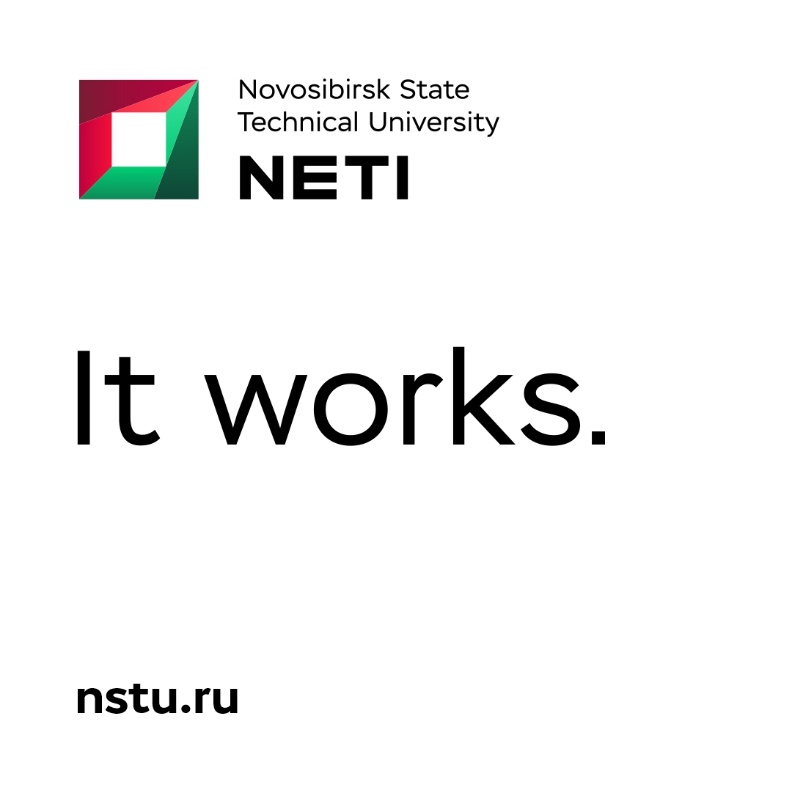 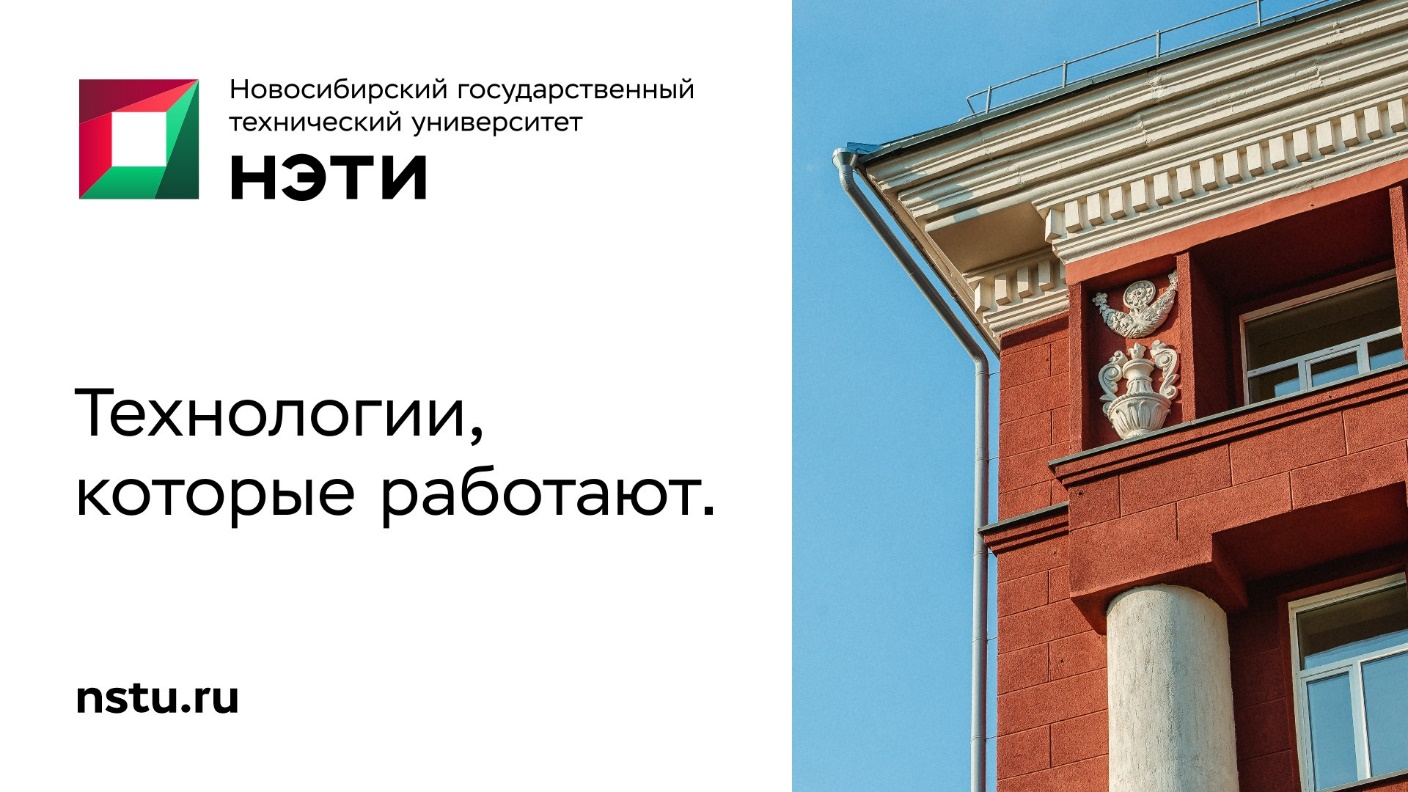 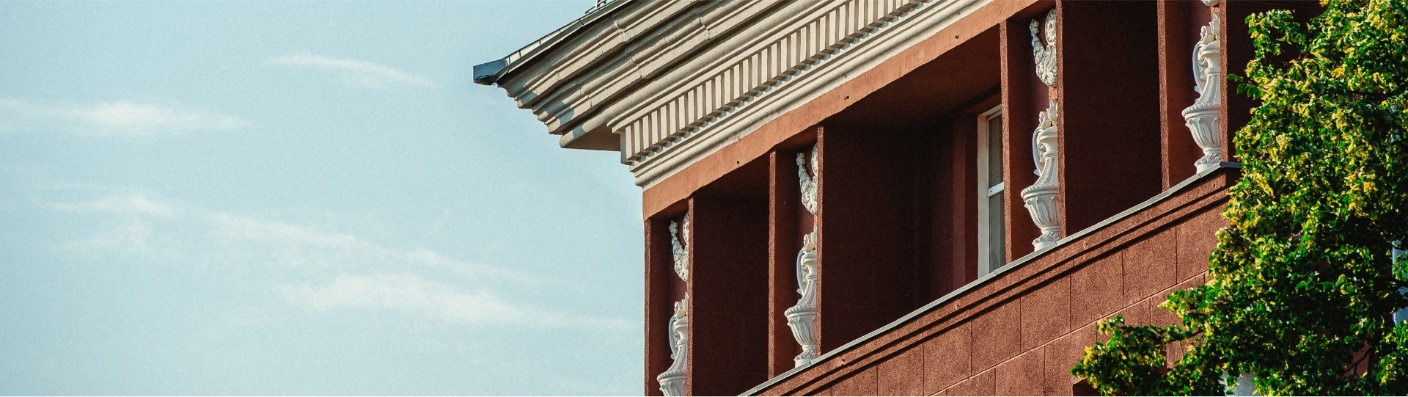 MISSION:
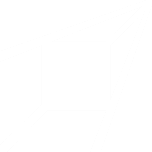 is to create technological and social practices of new eras of development and to build up leaders.
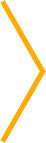 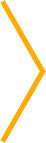 1950
1992
2021
YEAR OF FOUNDATION
BECAME
UNIVERSITY
"PRIORITY 2030"
PROGRAM
PARTICIPANT
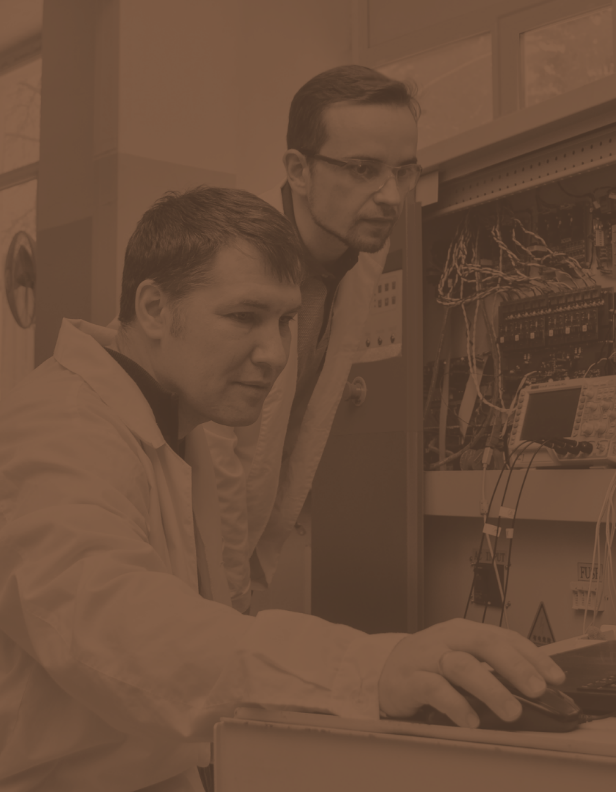 14
>70
01
FACULTIES 
AND INSTITUTES
DEPARTMENTS
>1500
>13 000
STUDENTS
LECTURERS AND RESEARCHERS
>200
>2500
FOREIGN STUDENTS
EDUCATIONAL PROGRAMS
* enrolling for the 1st year of study
12
>2000
NSTU NETI 
IN NUMBERS
educational programs with professional and public accreditation
STATE-FINANCED SCHOLARSHIPS*
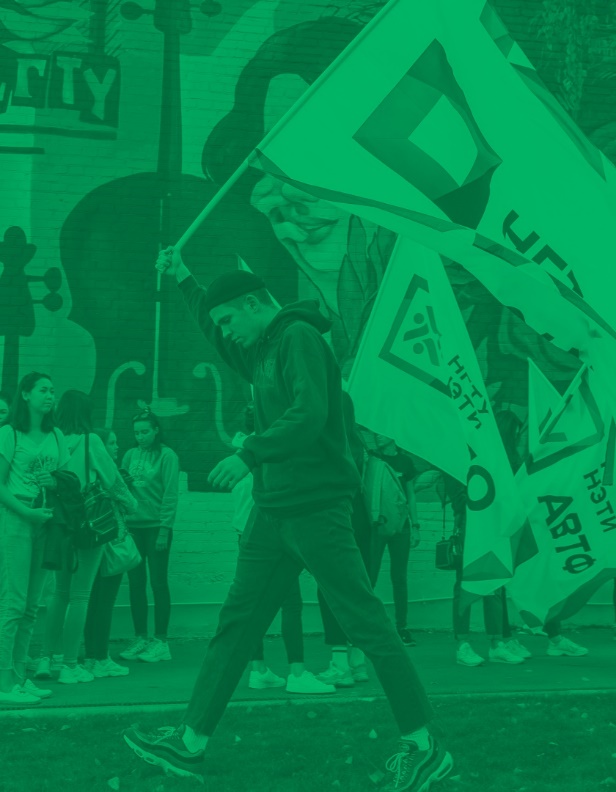 02
FACULTIES:
Automation and Computer Engineering
Aircraft Engineering
Mechanical Engineering and Technologies
Mechatronics and Automation
Applied Mathematics and Computer Science
Radio Engineering and Electronics
Physical Engineering
Power Engineering
Business
Humanities 
Professional Development
People's (For Senior Citizens)
INSTITUTES:
FACULTIES AND INSTITUTES
Social technologies
Distance Learning
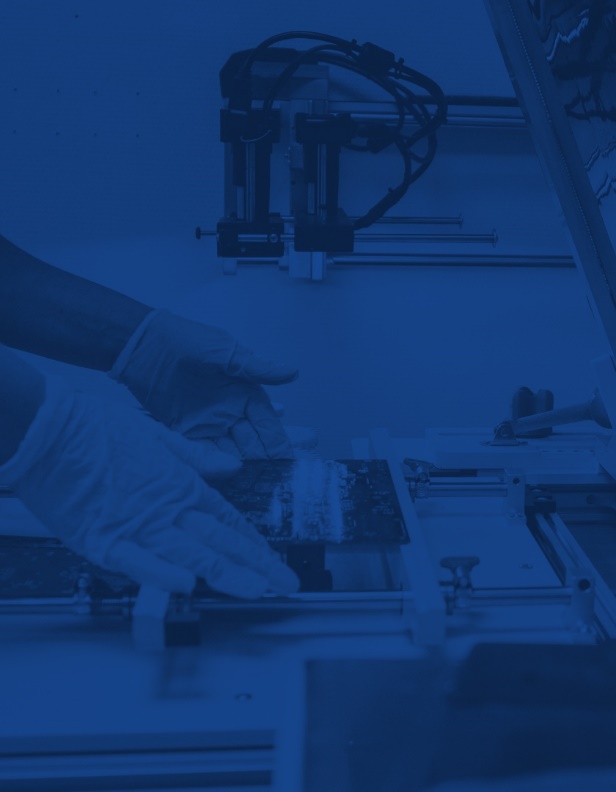 NSTU NETI is a participant 
of the state federal program 
"Priority 2030"
03
Strategic projects:
Power electronics and smart energy
Supervisor: Kharitonov S. A., Doctor of Sciences (Engineering), Professor 

Novel materials for breakthrough technologies
Supervisor: Tyurin A.G., Candidate of Sciences (Engineering), Associate Professor  

New engineering solutions and artificial intelligence 
for biomedicine
Head: Bayanov E.V., Candidate of Sciences (Physics and Mathematics)
PRIORITY
2030
RESEARCH PROJECTS
04
NSTU NETI is a historically established center of excellence in the development and implementation of technologies. This became possible due to the formation of an expert community with exceptional technological competencies.
These competencies are developed in the leading research schools of the university, implemented in large-scale research and development projects, joint work with industrial partners, and honed in educational programs.
Position of NSTU NETI: A community of expert practitioners seekingindustry leadershipin new technological era.
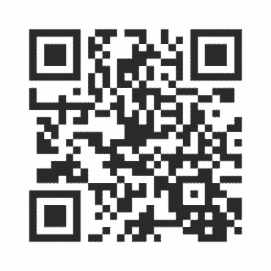 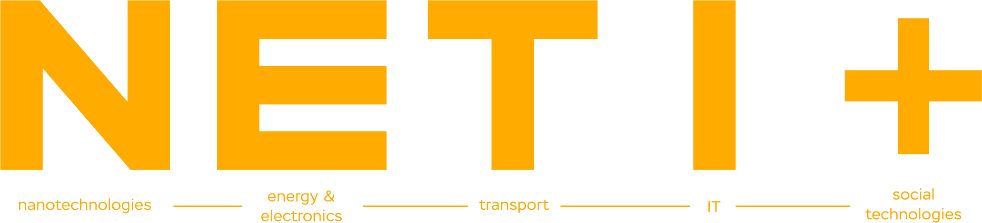 RESEARCH GROUPS:
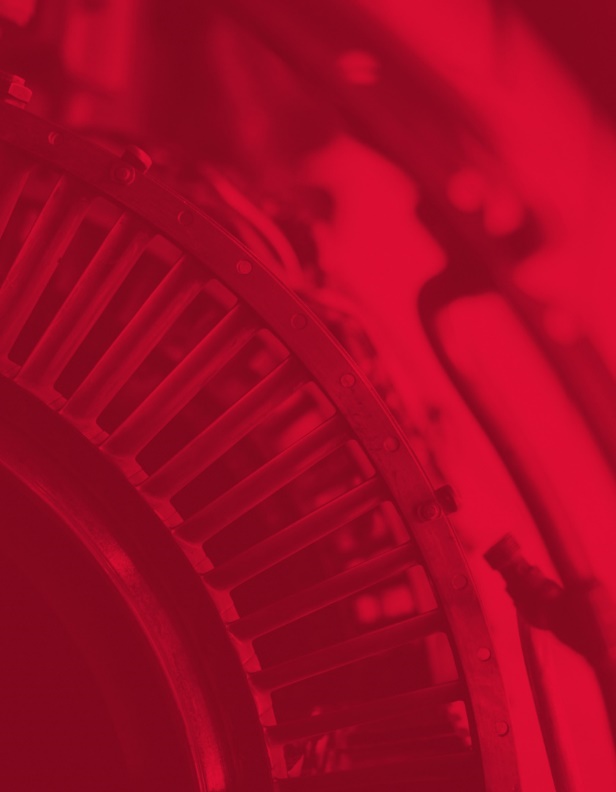 03
03
05
SHARED 
RESEARCH CENTERS
ENGINEERING
CENTERS
03
10
STUDENT DESIGN BUREAUS
SMALL INNOVATIVE ENTERPRISES
17
38
RESEARCH GROUPS
LABORATORIES, RESEARCH AND EDUCATIONAL CENTERS
INNOVATIVE
RESEARCH
STRUCTURE
INSTITUTE OF POWER 
ELECTRONICS

TECHNOLOGY TRANSFER CENTER
CENTER OF TECHNOLOGY  
AND INNOVATION SUPPORT

TECHNOCENTER
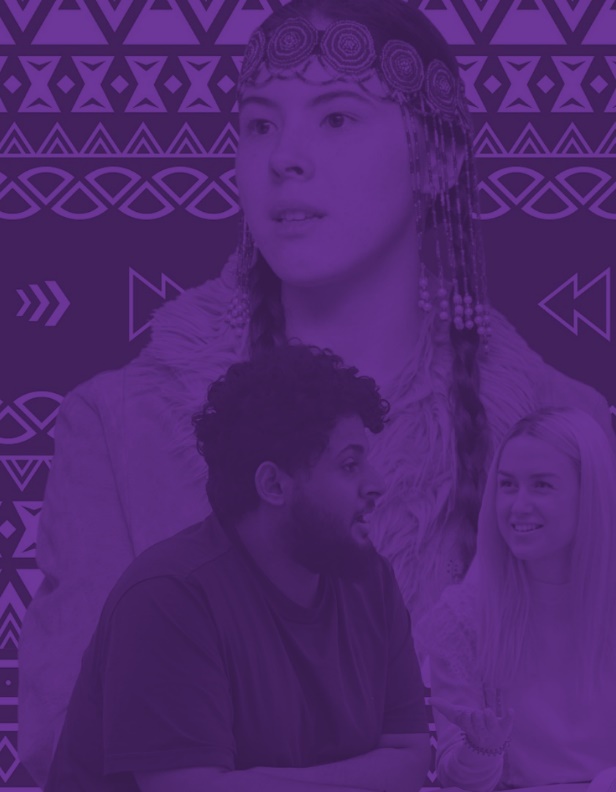 NSTU NETI is a participant 
in more than 100 cooperation agreementsin science, education, and culture with universities and research organizations 
from more than 20 countries of the world.
06
Training Center "Confucius Institute"
Russian language and culture center in Xi'an (PRC)
Educational center "East-West"
German centerNsTU NETI
Russian Language Testing Center for Foreign Citizens
Student
and academic 
mobility
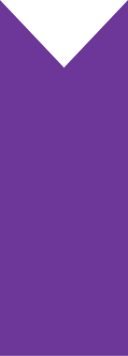 DAAD Information Center
INTERNATIONAL
AFFAIRS
Basic Russian university in power engineering specialists preparation for the University of the Shanghai Cooperation Organization, a member of the Consortium of Russian Education Exporting Universities, the Association of Technical Universities of Russia  and China, the Association of Universities in the Eastern Regions of Russia and China.
Erasmus+ KA1, KA2
ANNUAL INTERNATIONAL CONFERENCES AND SUMMER SCHOOLS
07
Problems Allied to Model Theoryand Universal Algebra (since 1995)
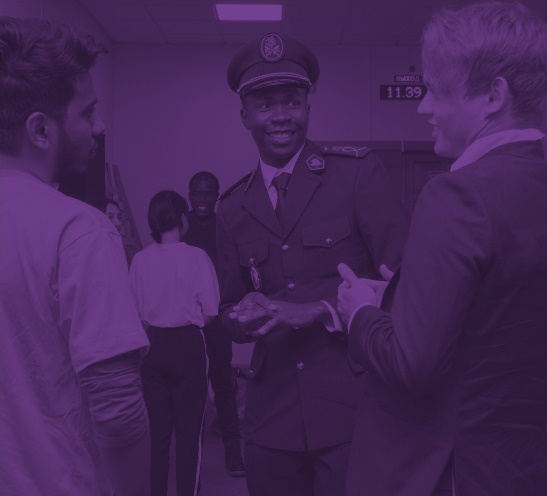 programsin English
International research and technical conference "Actual Problems of Electronic Instrumentation" (since 1992)
Electronics and Nanoelectronics, Industrial Electronics and Microprocessor Technology

Power Engineering and Electrical Technology, Intelligent electric power systems

Power Engineering and Electrical Technology, Mechatronics and Automation

Teacher Education, Teaching Foreign Languages in Digital Environments
International Conference of Young Professionals on Electronic Devices and EDM Materials (since 1999)
International Russian-Kazakhstan scientific and practical conference "Chemical technologies of functional materials" (since 2015)
International Summer School "General Engineering and Materials Science. Advanced materials and technologies"
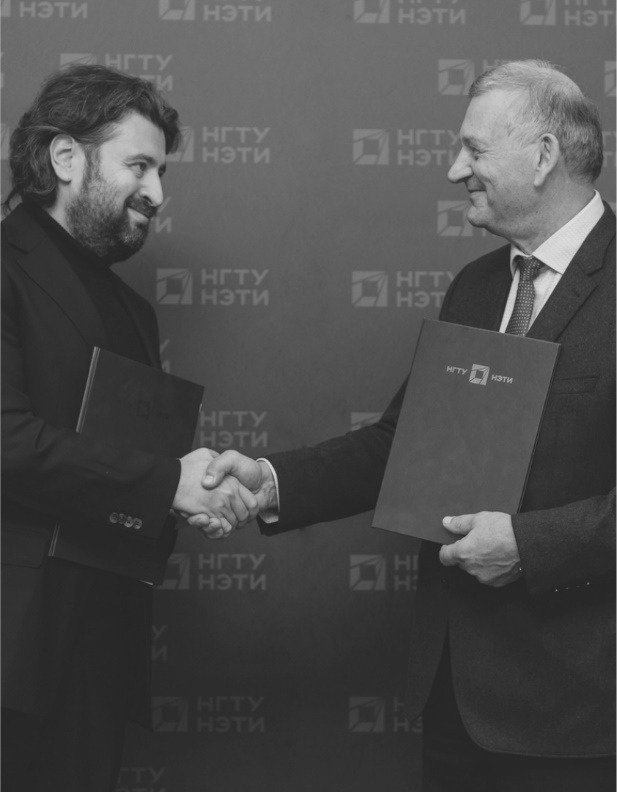 08
SB RAS
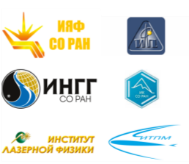 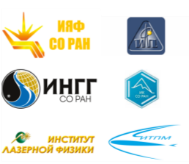 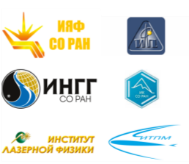 STATE COMPANIES
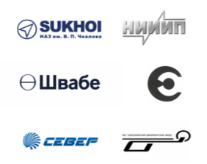 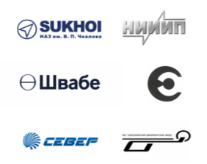 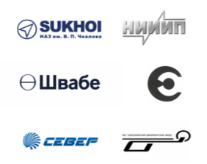 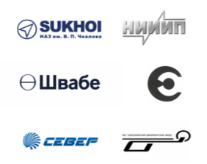 BUSINESS
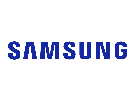 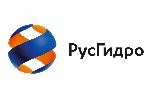 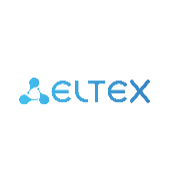 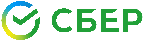 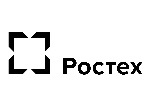 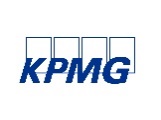 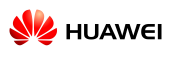 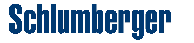 NSTU NETI
PARTNERS
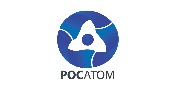 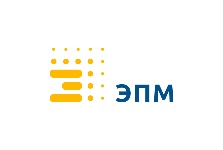 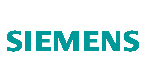 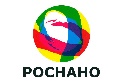 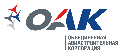 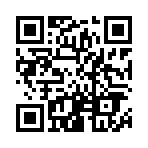 Full list of 
partner companies 
is on the NSTU NETI website
RANKINGS *
09
world
Russia
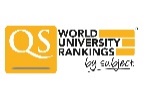 25 / 32
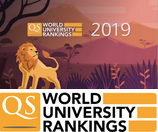 801 / 1000
ENGINEERING
Electrical 
and electronic
11 / 11
451 / 500
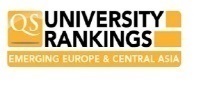 20 / 121
101
ENGINEERING 
Mechanical
11 / 13
351 / 400
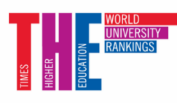 Physics
And astronomy
14 / 15
451 / 500
43 / 100
1201+
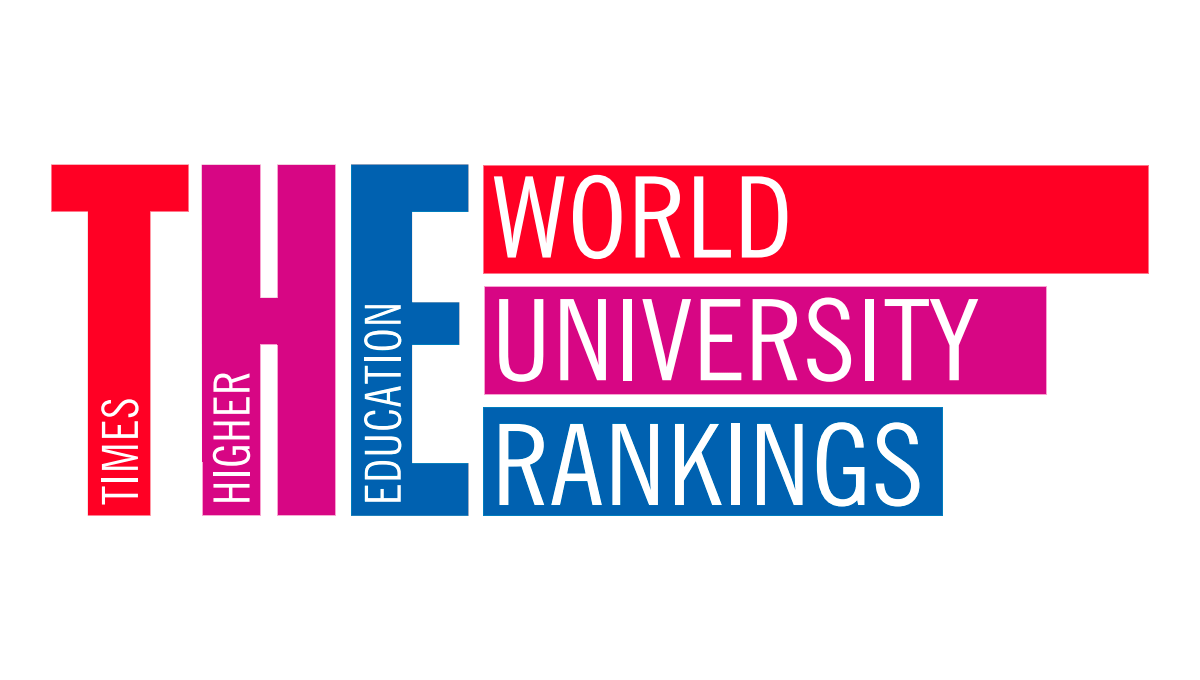 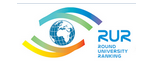 33 / 95
Engineering
and technology
22 / 36
801 / 1000
649
Physical
science
21 / 33
801 / 1000
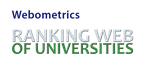 30
1883
Computer
science
10 / 22
601 / 1000
*2022 data
NATIONAL RANKINGS *
09
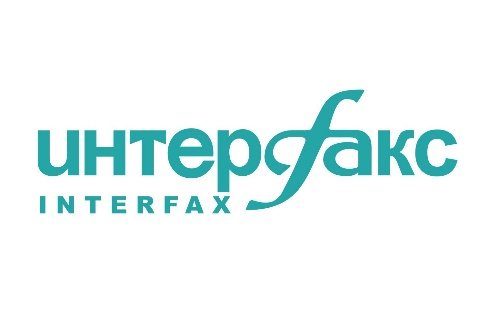 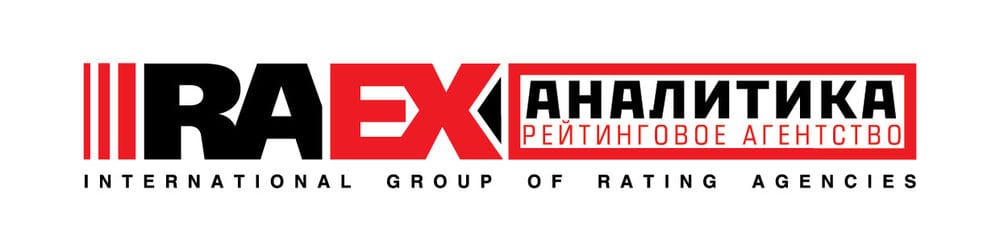 43
general
position
in the ranking
42
general
position
in the ranking
38
education
31
research activities
50-52
research
51
demand for graduates
36
brand of the 
university
53
conditions for quality education
*2021 data
INCLUSIVE EDUCATION
10
Center for inclusive support of NSTU NETI:
35
wheelchair 
support
274
students
with a disability
International
inclusive 
club
Department of InclusiveSocial andь Psychological 
Support
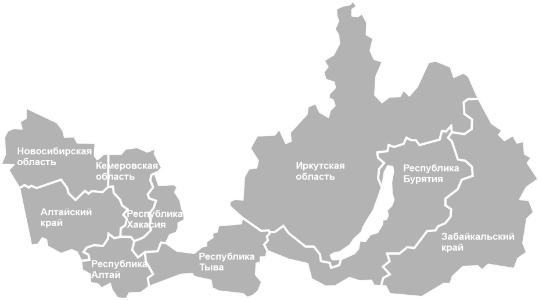 Municipal studio of inclusive art "White Sparrow"
Department of Vocational Guidance, Assistive and Postgraduate Support
Territory of 
NSTU NETI REMC
Russian Sign Language and Adaptive Physical Education Laboratories
Resource Education and Methodology Centerfor the training of people with disabilities, NSTU NETI
Shared Research Center
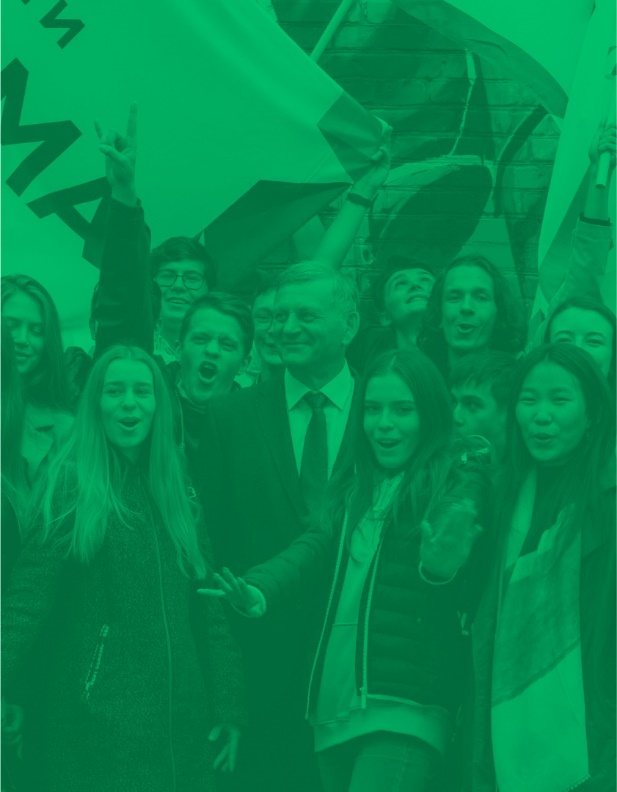 11
A student city in a million-plus city 
is one of the best university campuses in Russia: a cultural center, a modern library, a sports complex with an arena, its own bowling alley, parks, and a metro station!
>200 000
>4500
sq.m — is the area of buildings and facilities
students in dormitories
25 000
3
sq. m is the area of sportsand cultural facilities
recreation centers on the sea and in the mountains of the Altai
CITY IN THE CITY
8
8
educational buildings
dormitories
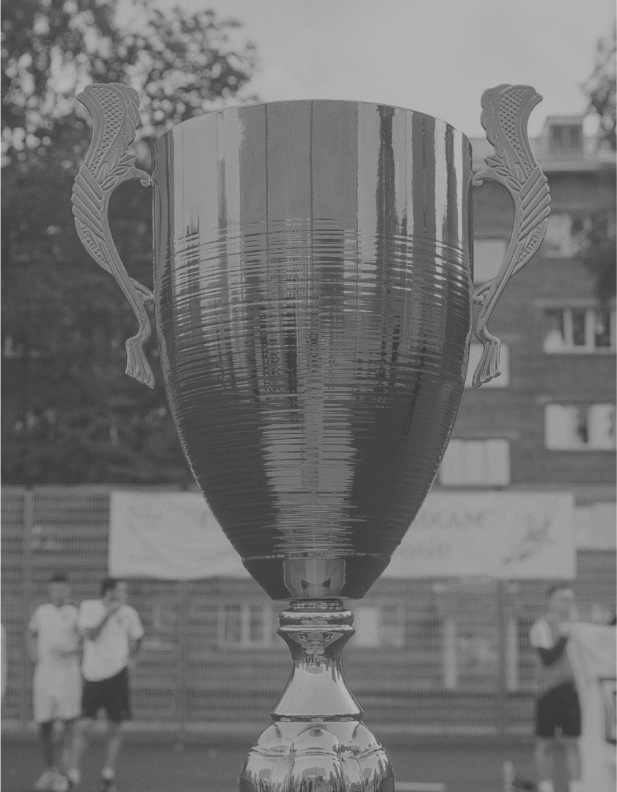 12
NSTU NETI 
has sports facilities certified for international competitions, which helps to become winners at regional and Russian championships.
Palace of Sports
Year-round swimming pool
Sports facilities and gymswith advanced equipment
Shooting range, bowling and billiards
Gyms for therapeutic and adaptive physical education
SPORT
MEANS LIFE!
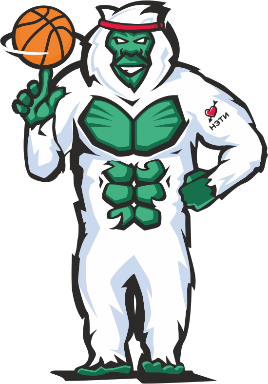 Outdoor pitches for football, hockey, streetball
Mini soccer field
Incredible mascot — Yeti Neti
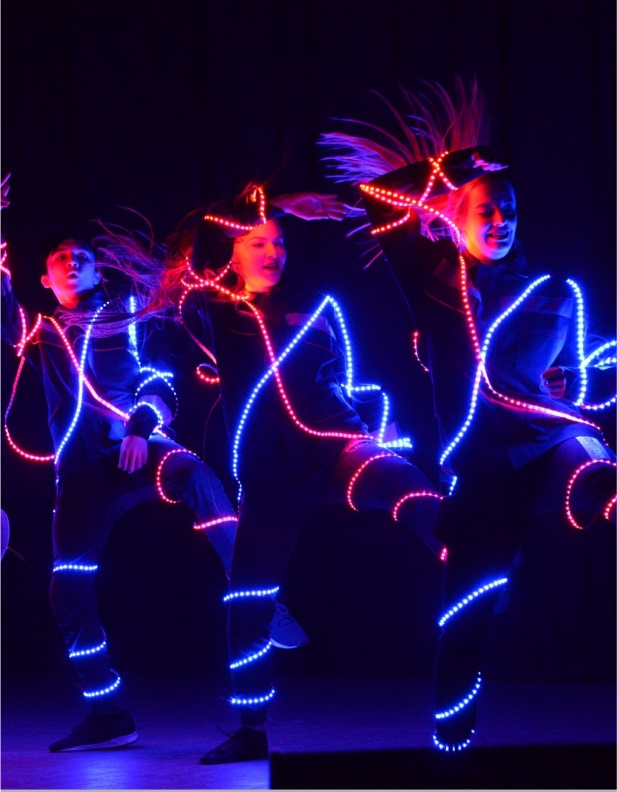 13
NSTU NETI has many dance, theatrical, musical groups, and applied art studios. More than 20 creative teams, laureates of all-Russian and international festivals and competitions.
08
07
DANCE GROUPS
MUSICAL
BANDS
11
>800
POPULAR 
CULTURE
THEATER AND ART GROUP
STUDENTS AND EMPLOYEES ARE ENGAGED IN THE CULTURE CENTER OF NSTU NETI
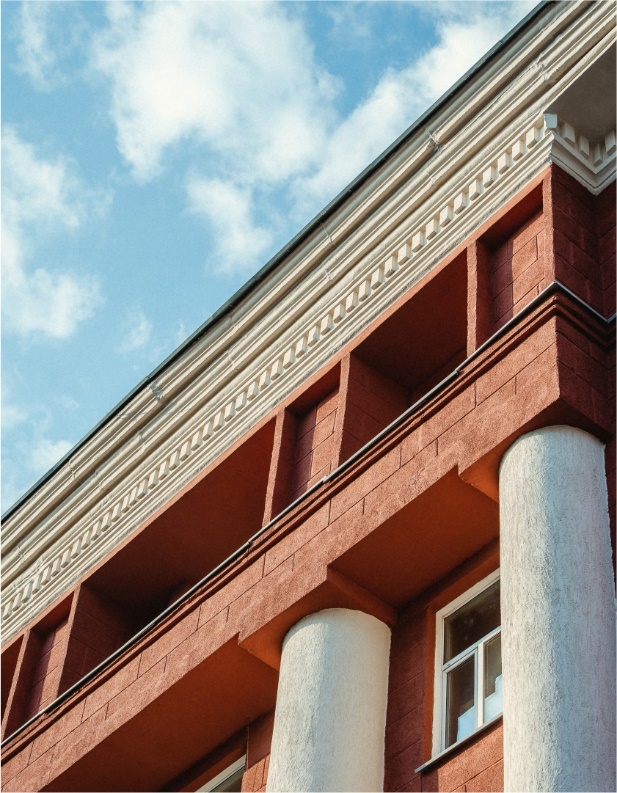 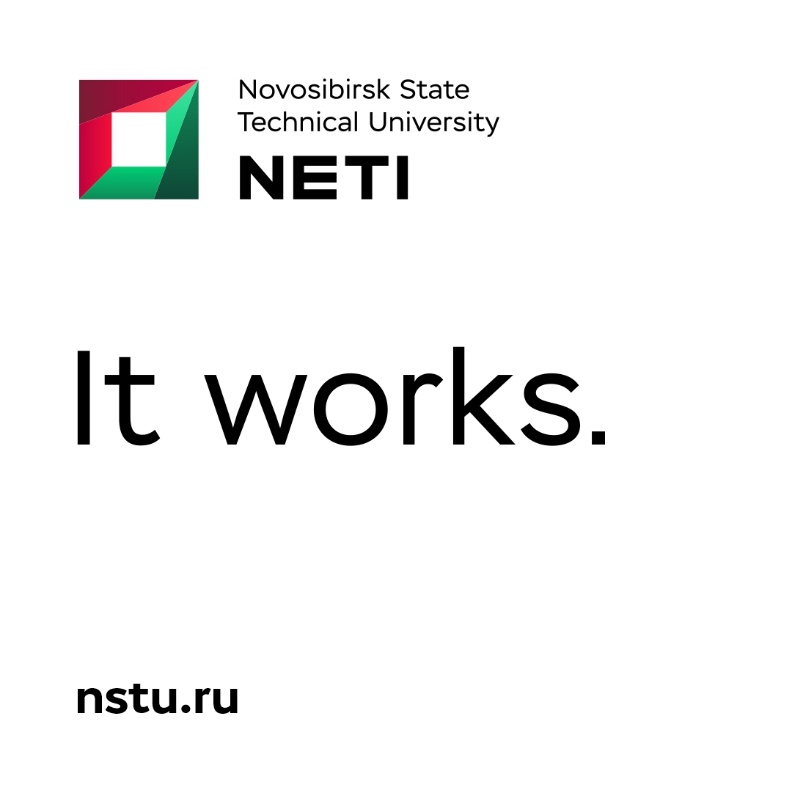 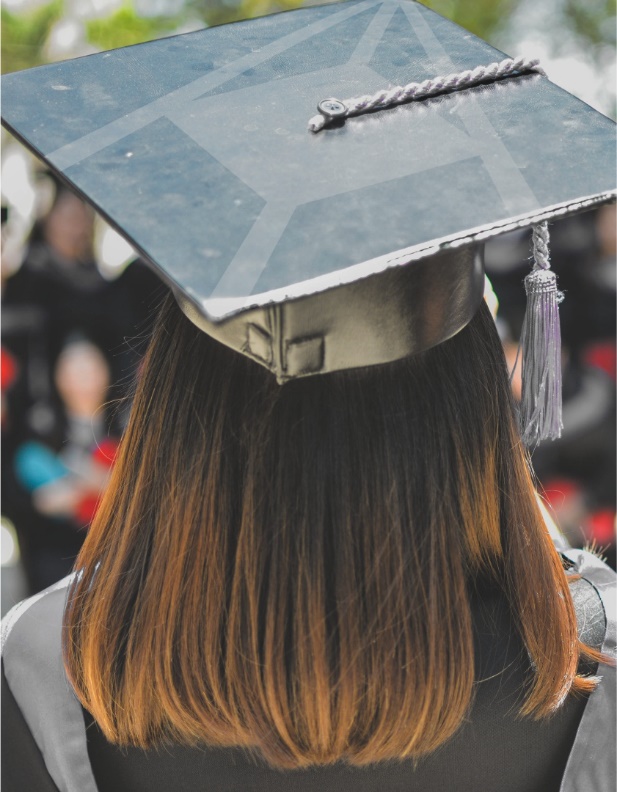 HEADING OF 
YOUR SLIDE
Subheading
Body text of the message
Explaining text
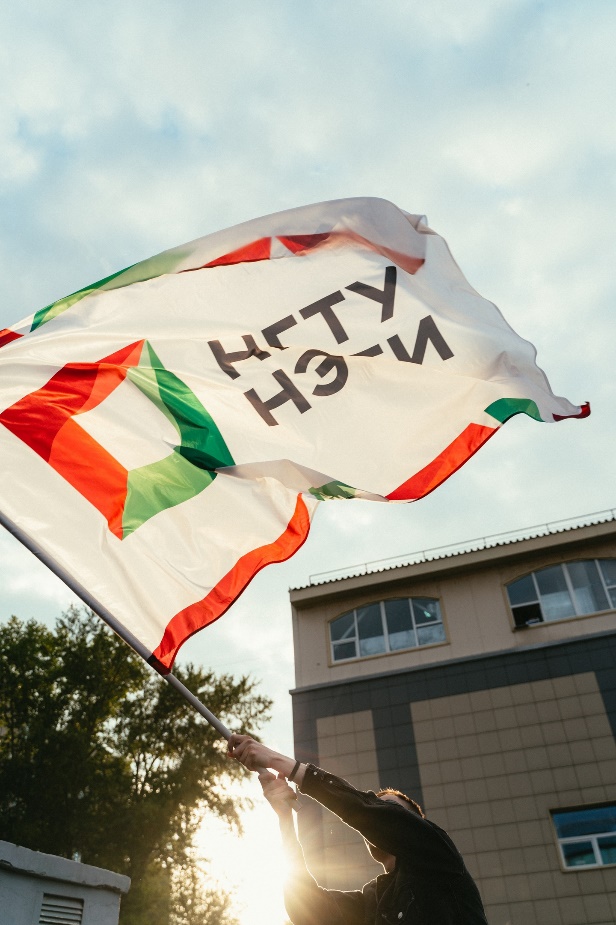 HEADING OF 
TABLE SLIDE
HEADING 
SLIDE WITH TEXT
Lorem ipsum dolor sit amet, consectetur adipiscing elit, sed do eiusmod tempor incididunt ut labore et dolore magna aliqua. Ut enim ad minim veniam, quis nostrud exercitation ullamco laboris nisi ut aliquip ex ea commodo consequat. Duis aute irure dolor in reprehenderit in voluptate velit esse cillum dolore eu fugiat nulla pariatur.
Excepteur sint occaecat cupidatat non proident, sunt in culpa qui officia deserunt mollit anim id est laborum.
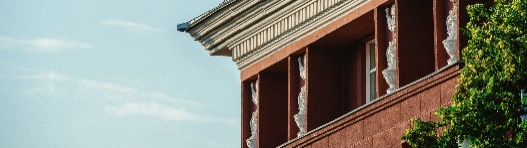